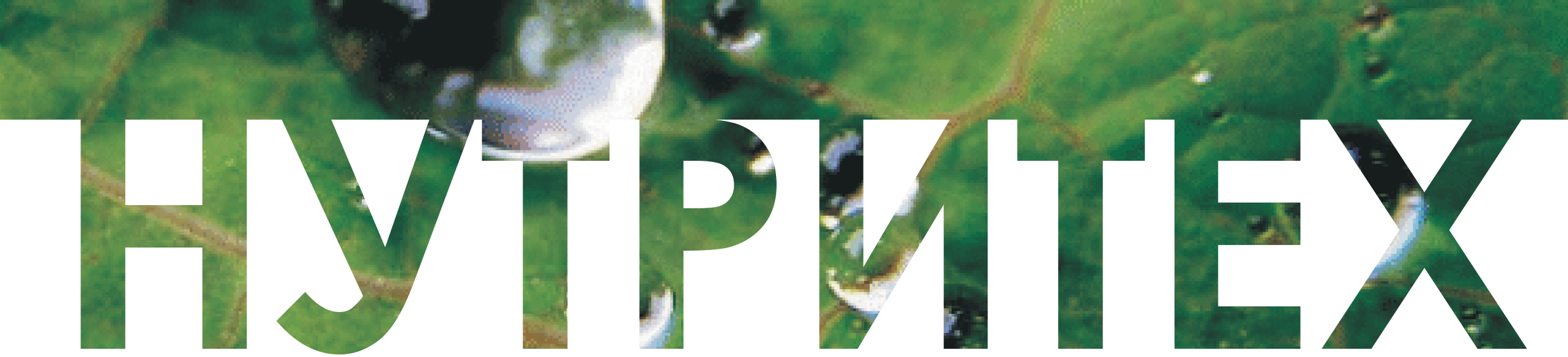 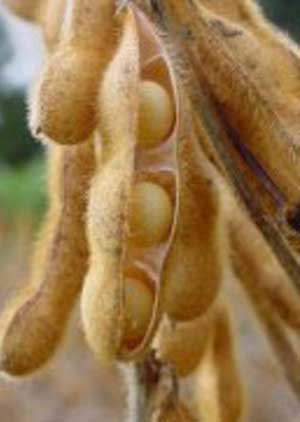 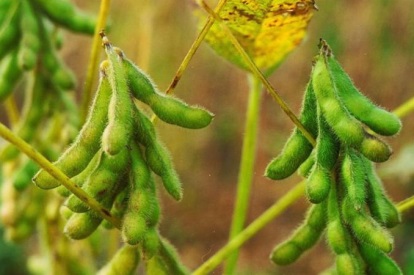 Специальные 
удобрения 
нового поколения…
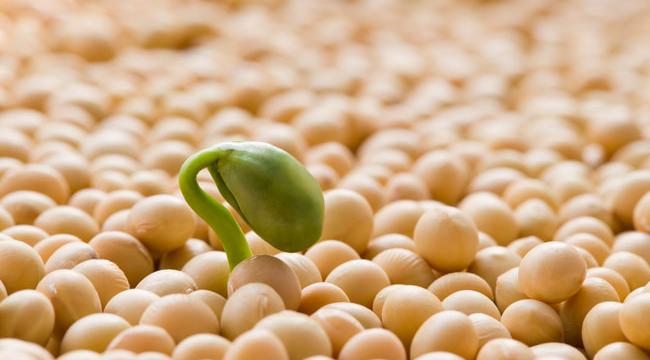 Нутривант и Меристем
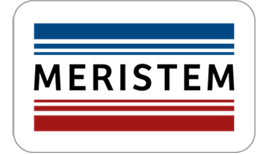 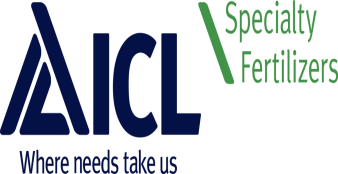 СОЯ
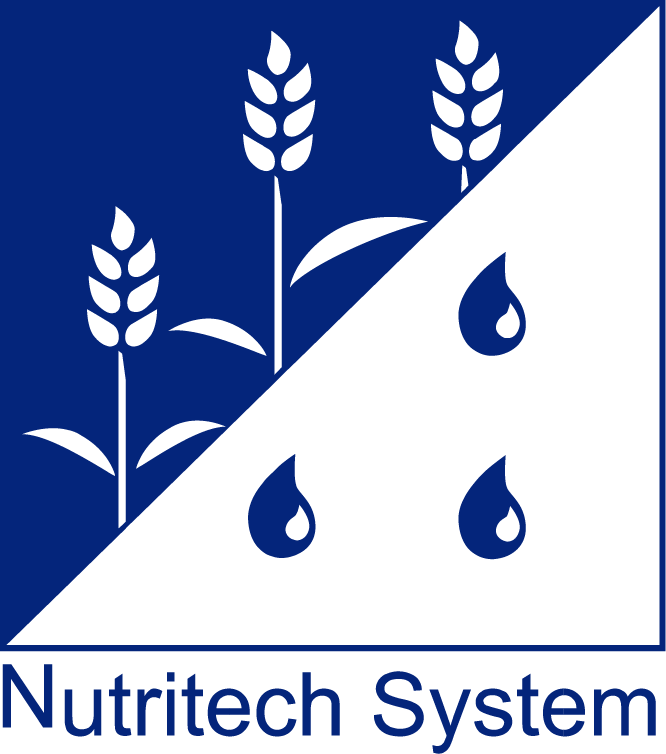 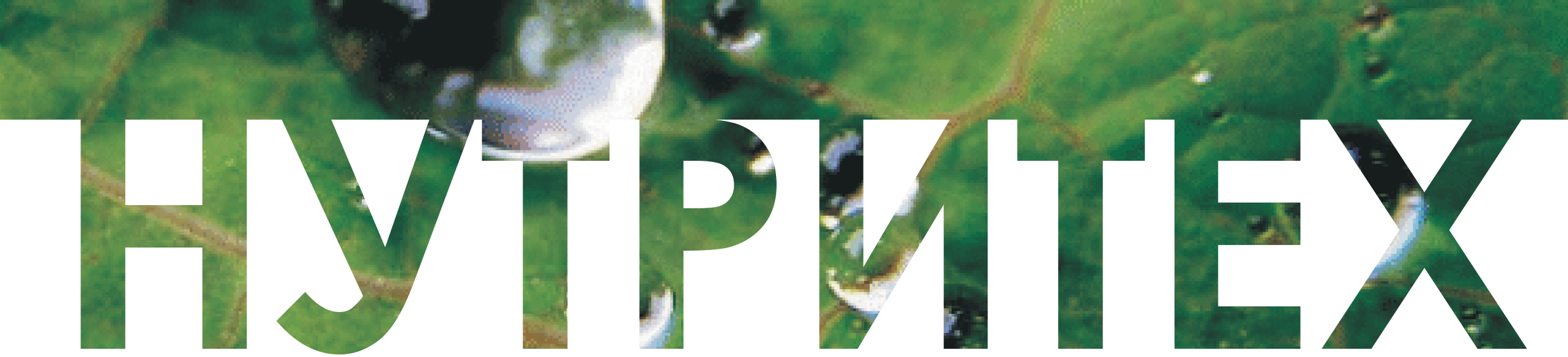 ПРЕИМУЩЕСТВА УДОБРЕНИЙ «НУТРИВАНТ»
Основаны на лучшем сырье - MKP 
 Высокая чистота, без токсичных веществ
- Без содержания хлора
- Состав макро и микроэлементов соответствует 
   биологической  потребности растения
- Совместимость со средствами защиты растений (СЗР) 
- На сегодняшний день являются ЛУЧШЕЙ листовой подкормкой
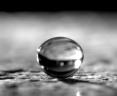 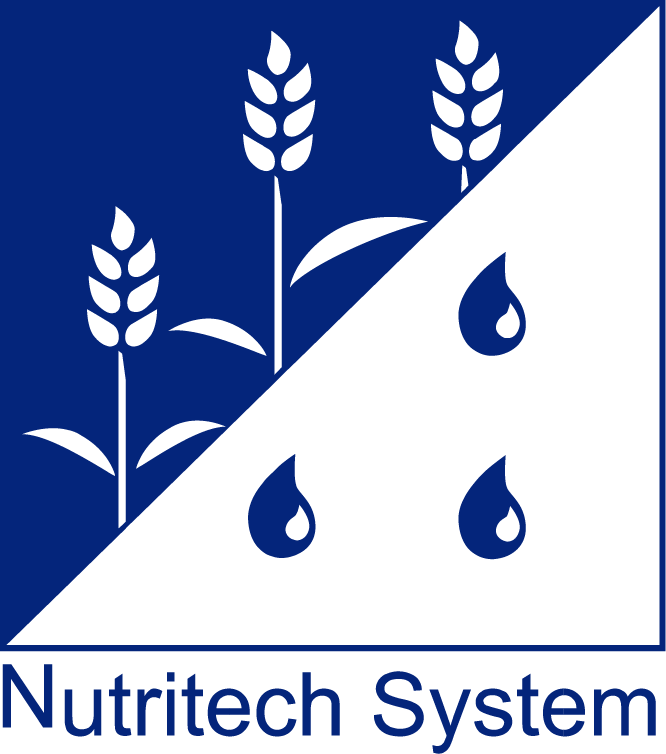 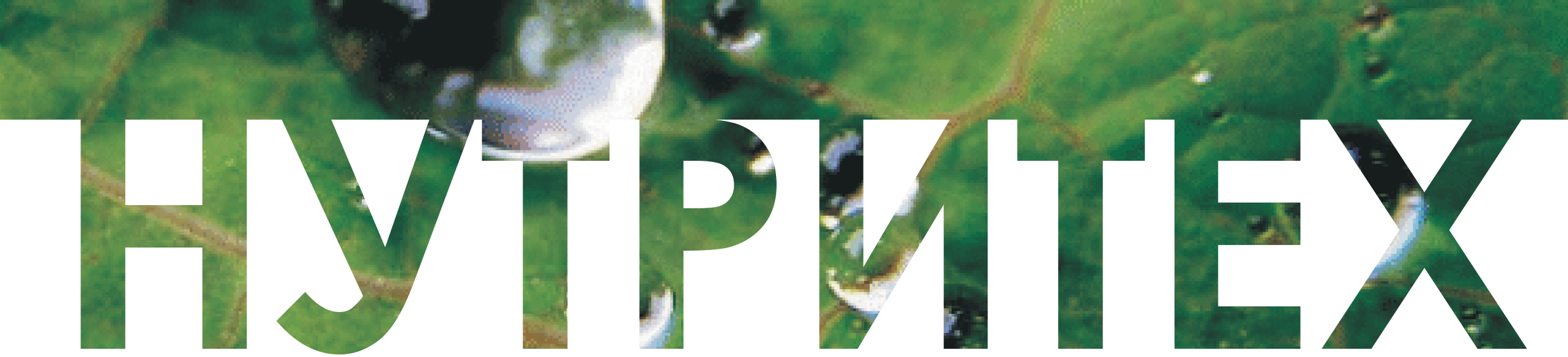 И самое главное:
«Нутривант» содержит
Прилипатель (ПАВ)  ФЕРТИВАНТ
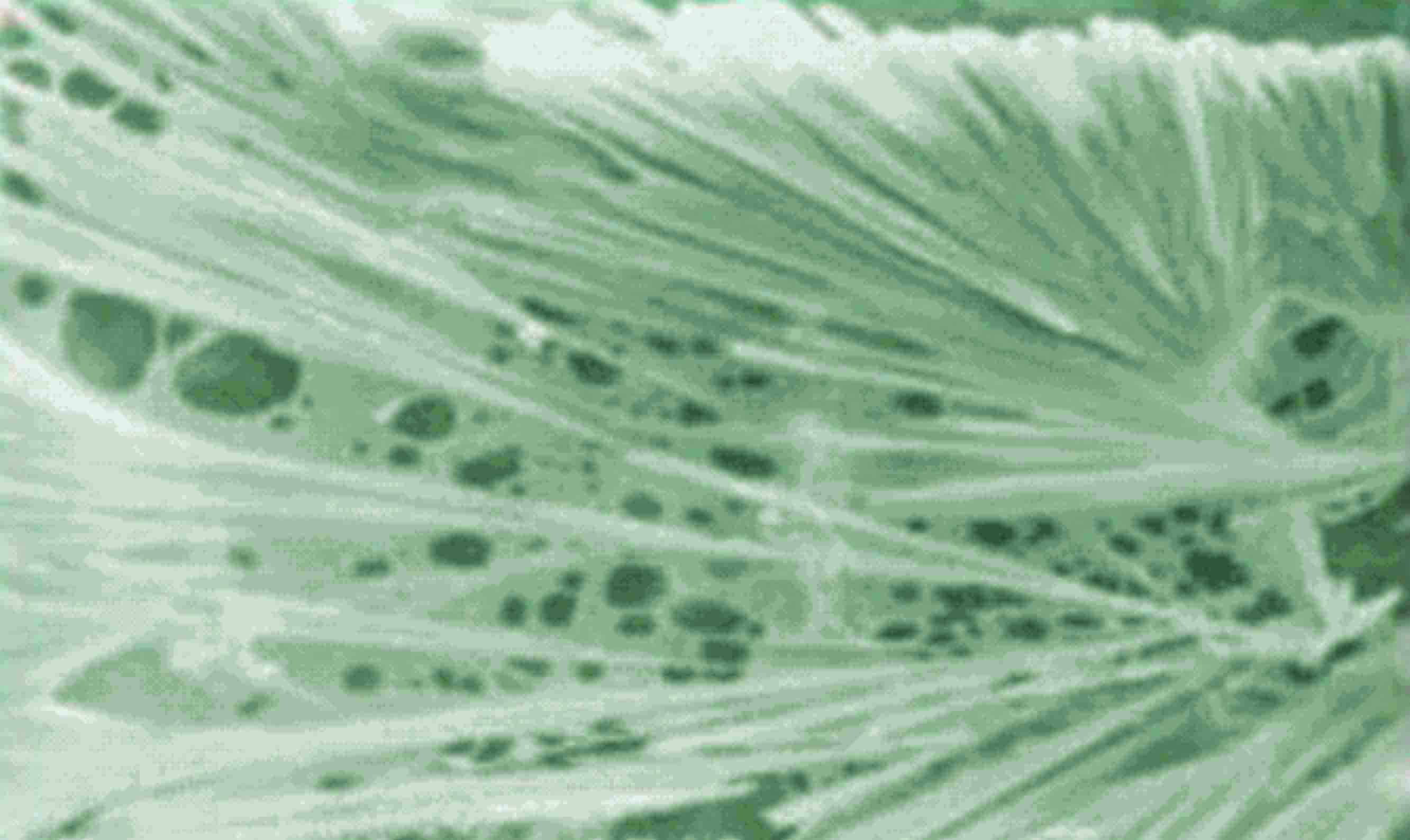 100% фиксации
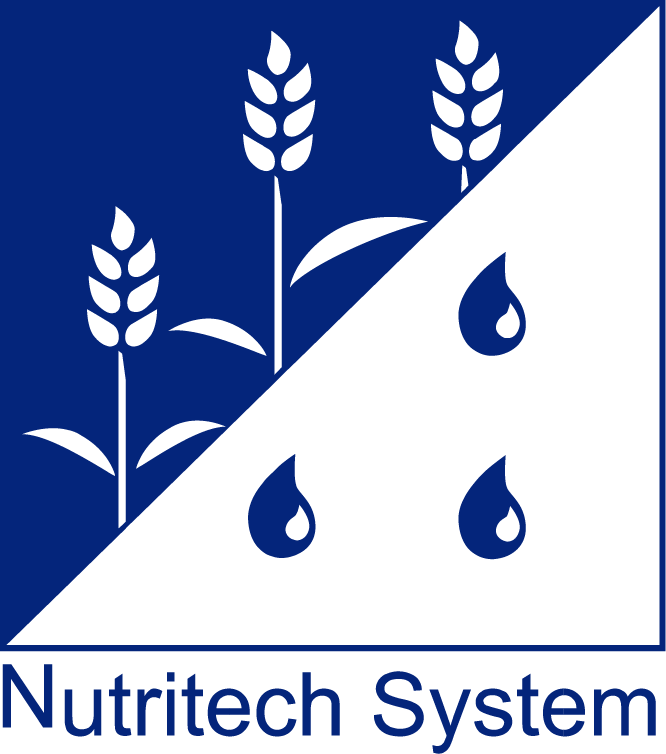 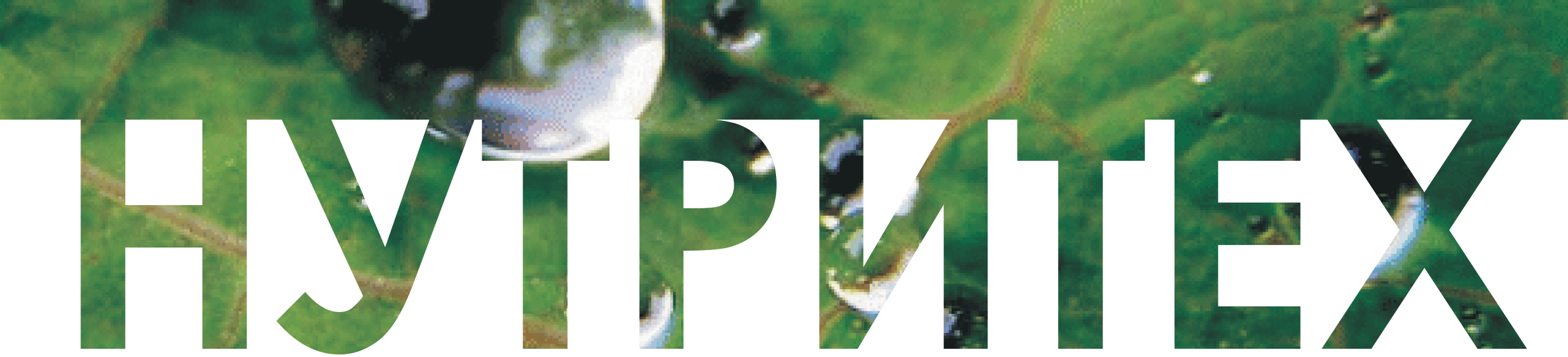 Прилипатель FERTIVANT
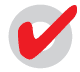 Обеспечивает медленный, постоянный и непрерывный продолжительный уровень потока питательных элементов
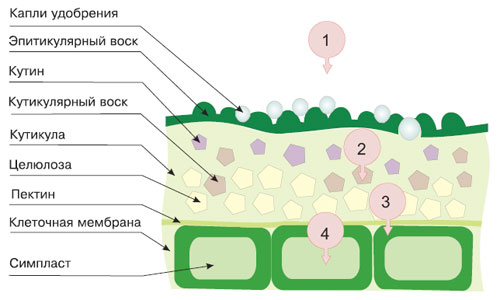 Препятствует смыву питательных элементов с дождевыми осадками
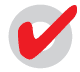 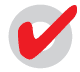 Усиливает поверхностное 
натяжение и равномерно распределяет раствор 
по поверхности 
листовой пластины
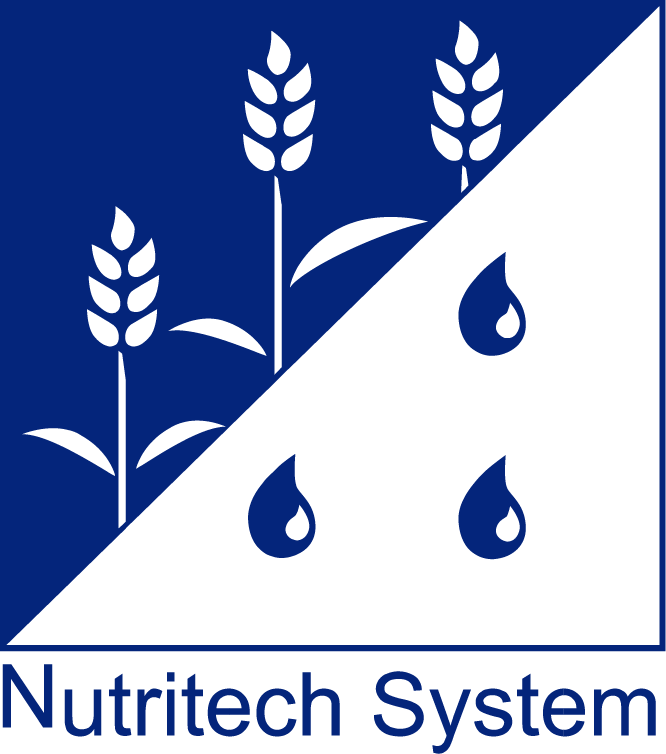 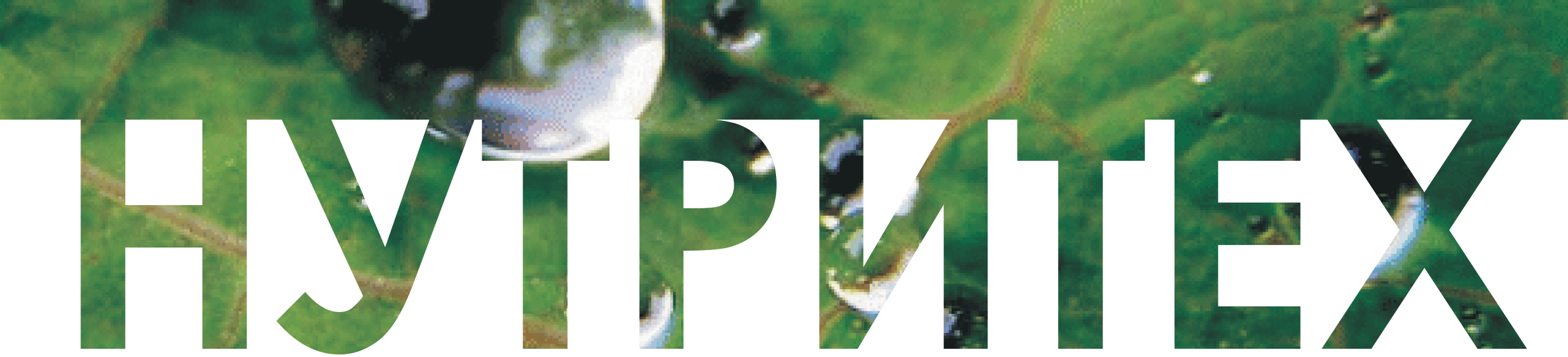 Нутривант Плюс Масличный
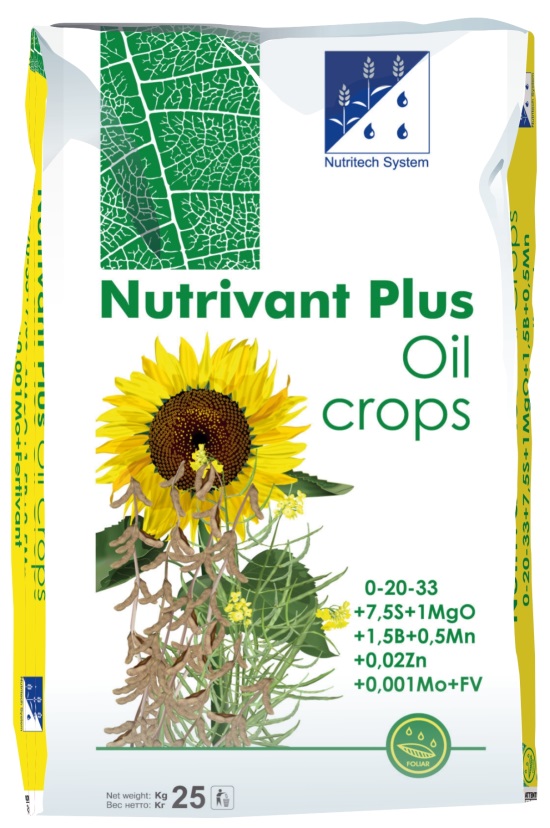 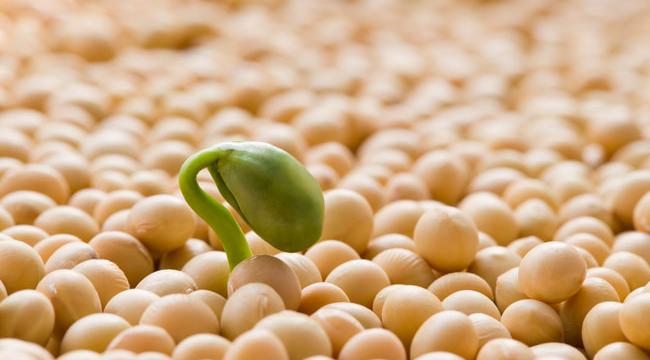 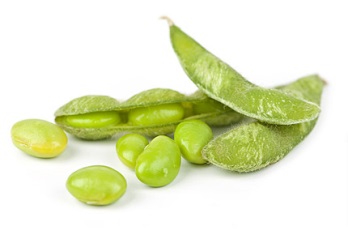 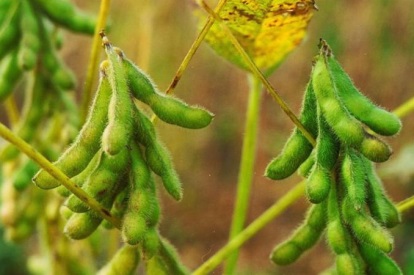 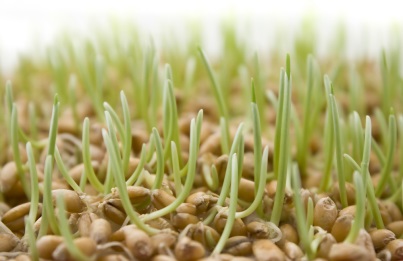 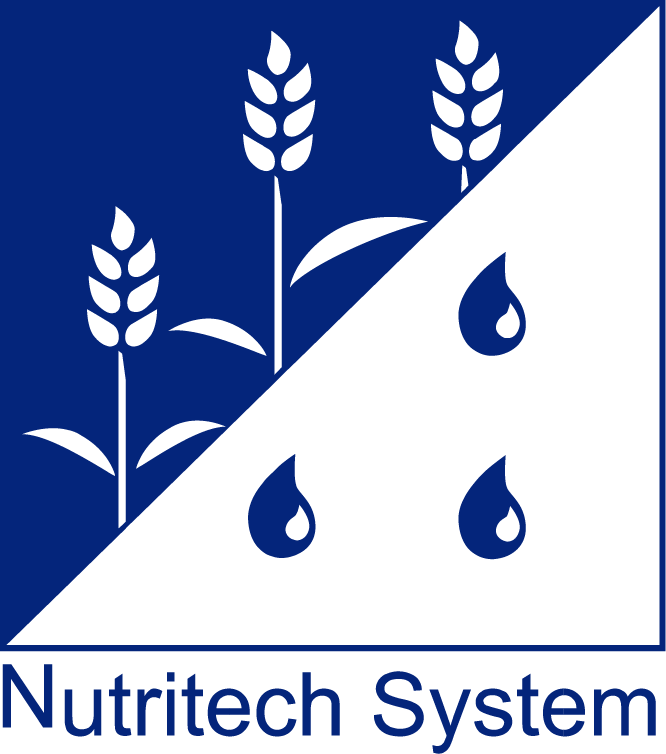 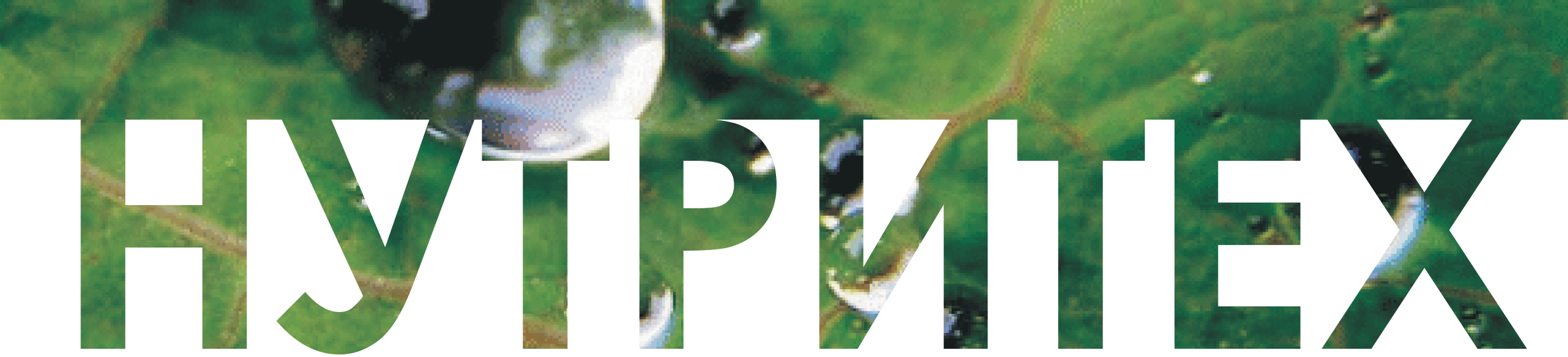 Некорневые подкормки 
«Нутривант» для сои
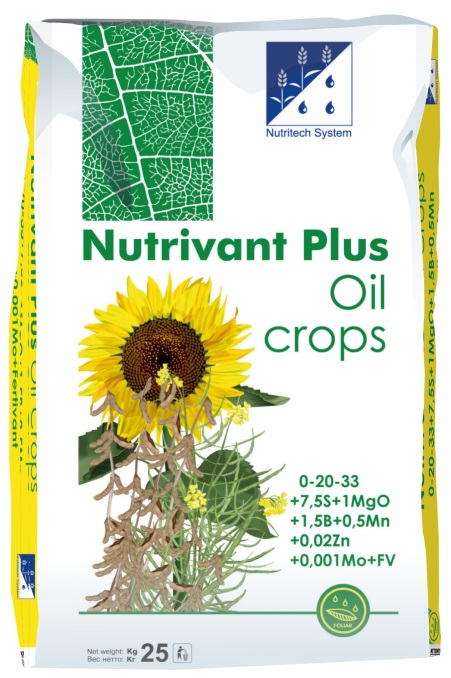 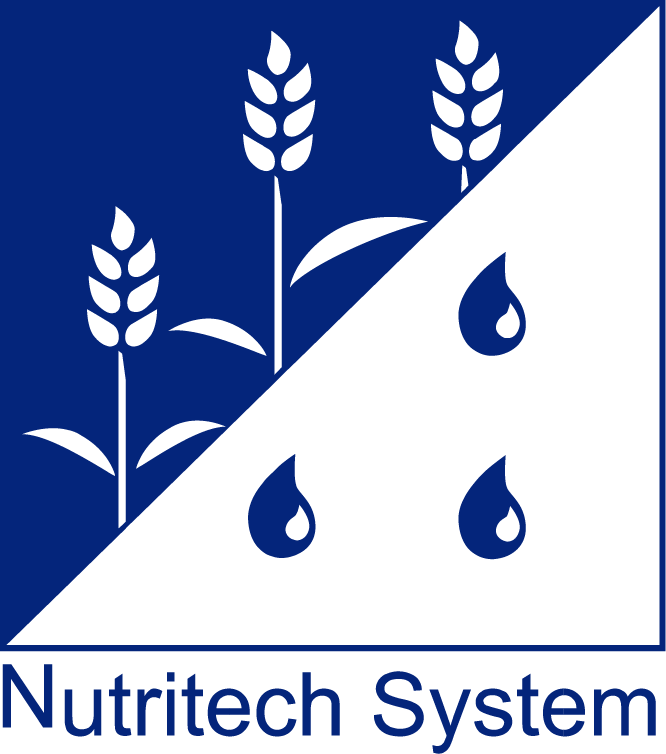 [Speaker Notes: Добавить Нутривант Универсал]
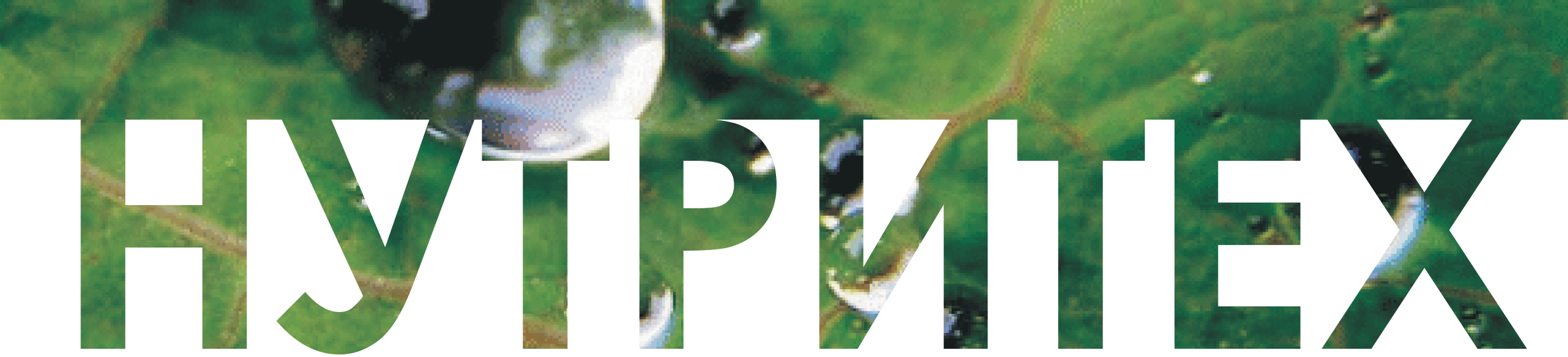 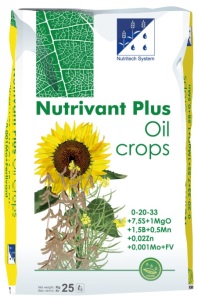 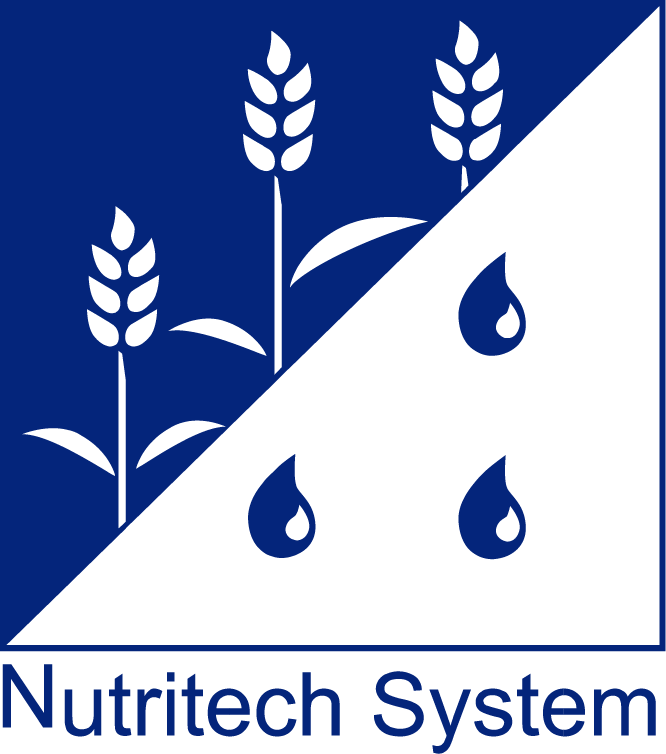 [Speaker Notes: Добавить Нутривант Универсал]
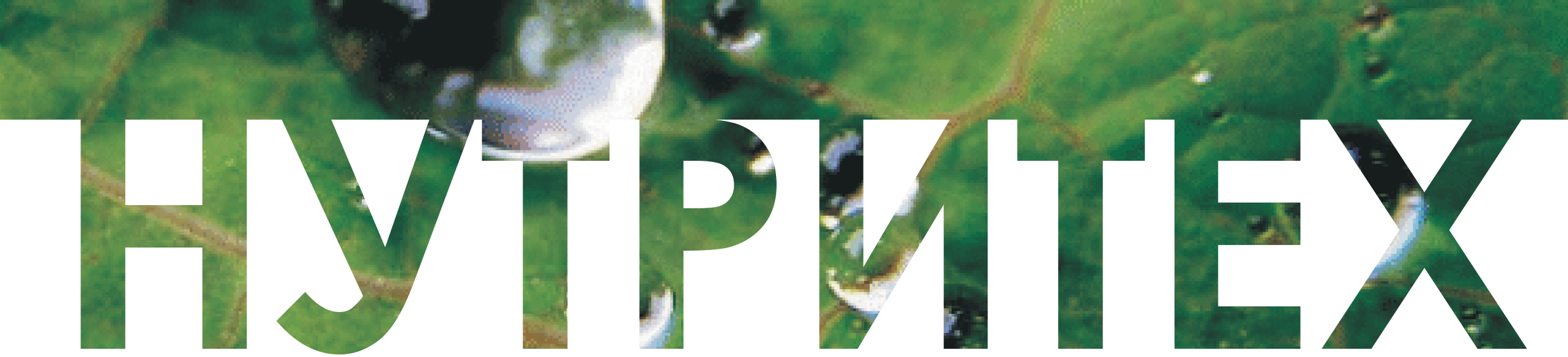 Корректирующие подкормки «Меристем» для сои
Стимакс для семян
Аминомакс 10
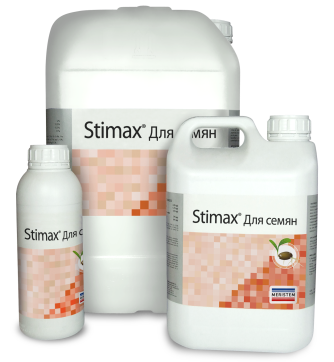 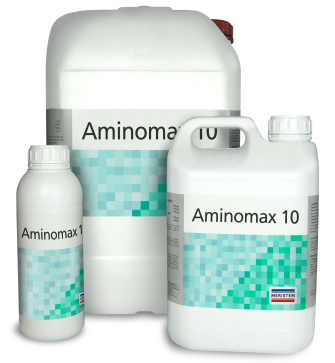 Свободные аминокислоты              6%
Общий азот (N)                                   7,5% 
Органический азот (N)               2,5% 
Мочевинный азот(N)                 5% 
Водорастворимый  
оксид фосфора (P2O5)                       5%  
Водорастворимый 
оксид калия (K2O)	            5,4%
Водорастворимый бор (В)	            0,1% Водорастворимое  
железо (Fe)	                                     0,3% 
Железо (Fe), хелат DTPA	            0,3% 
Водорастворимый цинк (Zn)          0,5% 
Цинк (Zn), хелат EDTA                       0,5%
Общий азот (N)                      3,2% 
Органический азот (N)         3,2% 
Свободные 
Аминокислоты                       10%
Меристем К
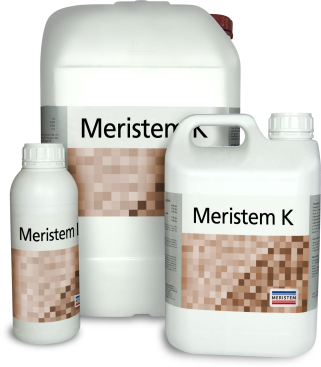 Общий азот (N)                      3% 
Мочевинный азот(N)           3% 
Калий (K2O)                       31% 
EDTA	                   1%
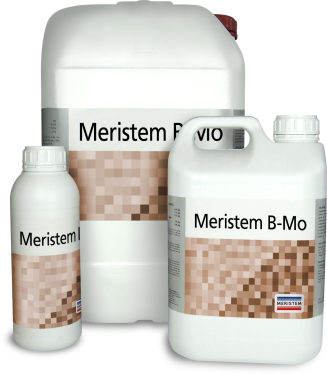 Меристем B-Mo
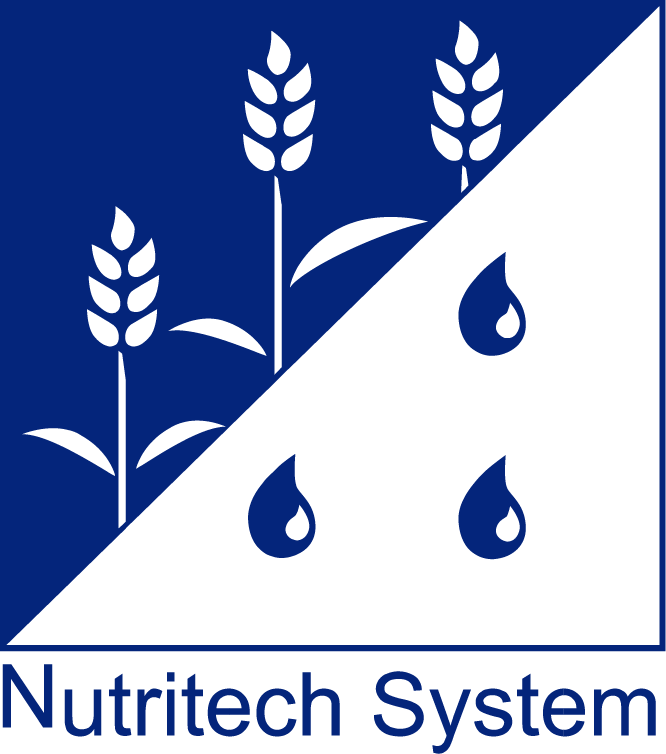 Водорастворимый бор (B)	4% 
Водорастворимый 
Молибден (Mo)	4%
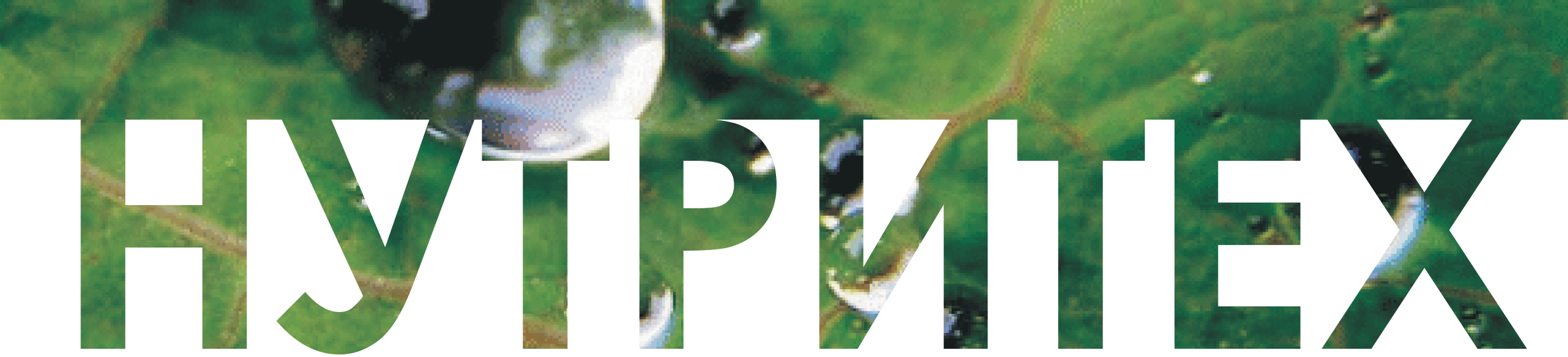 Оросительная норма: 
1000 до 3500 м3/га
Влага > 80% НВ
60-70% расхода воды
Влага > 70% НВ
Основное внесение (NPK/т урожая)?
N – 83 кг
P – 23 кг
К – 37 кг
N – 20%
P - 20%   K – 10%
! N – 65%    
P - 65%  
  K – 70%
! N – 15% 
! P – 15%   
    K – 20%
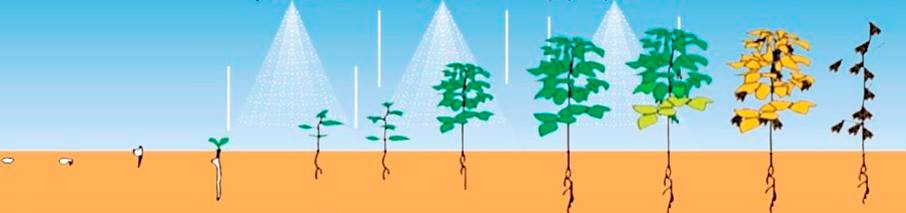 Образование первого тройчатого листа
Налив семян
Цветение
Ветвление
Бутонизация
Формирование бобов
Созревание
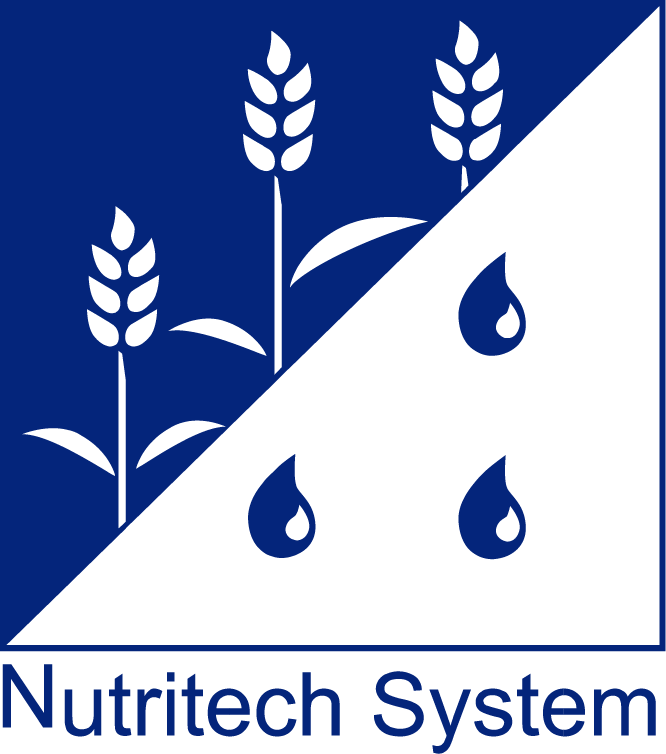 Всходы
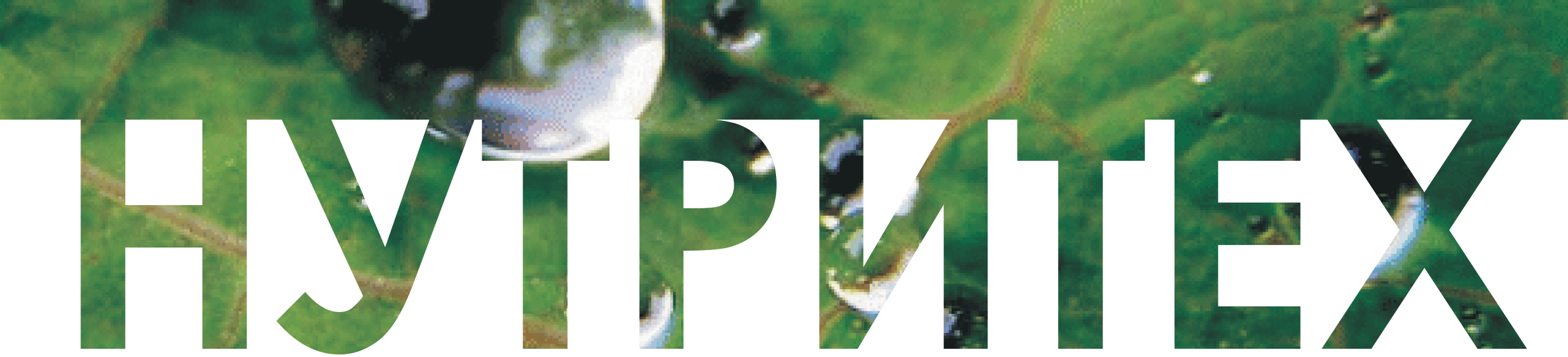 Схема 1
Нутривант Плюс Масличный
2 кг/га
Нутривант Плюс Масличный
2 кг/га 
(Совместно с СЗР)
Минимум
АМИНОМАКС 10% 
300-500  мл/га
АМИНОМАКС 10% 
300-500  мл/га
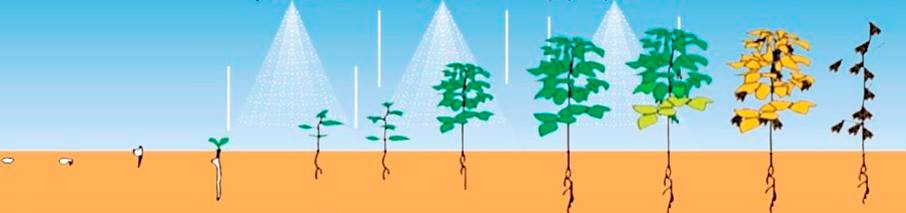 Образование первого тройчатого листа
Налив семян
Цветение
Ветвление
Бутонизация
Формирование бобов
Созревание
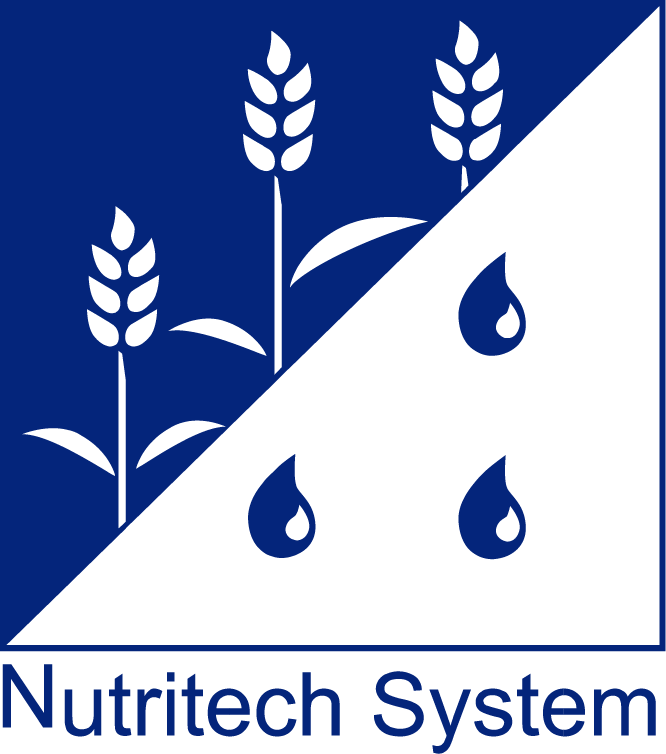 Всходы
[Speaker Notes: Максимальная концентрация раствора 2%]
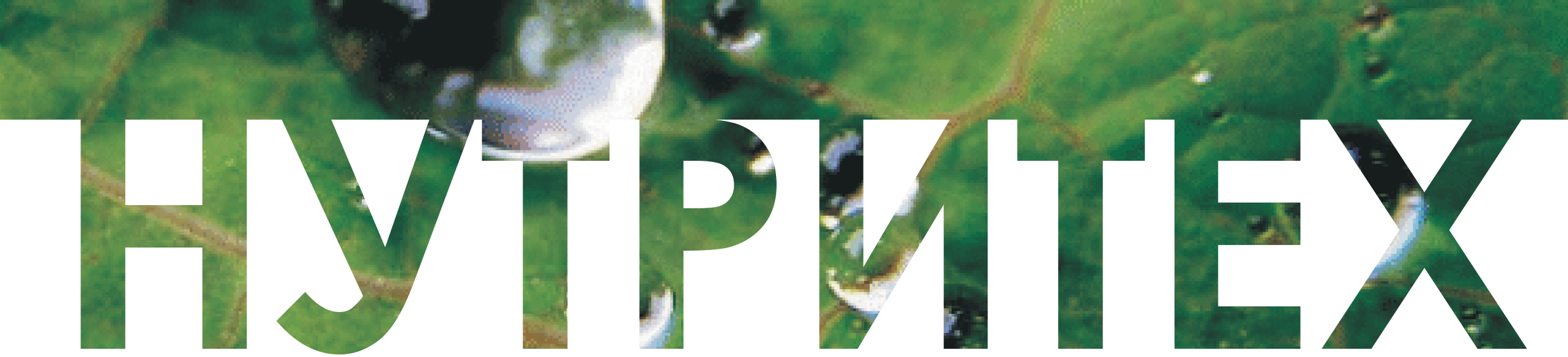 Схема 1а
Нутривант Плюс Масличный
0-23-33+7,5S
2 кг/га
Нутривант Плюс Масличный
0-23-33+7,5S
2 кг/га
 + мочевина 1-2%
(Совместно с СЗР)
АМИНОМАКС 10% 
300-500  мл/га
АМИНОМАКС 10% 
300-500  мл/га
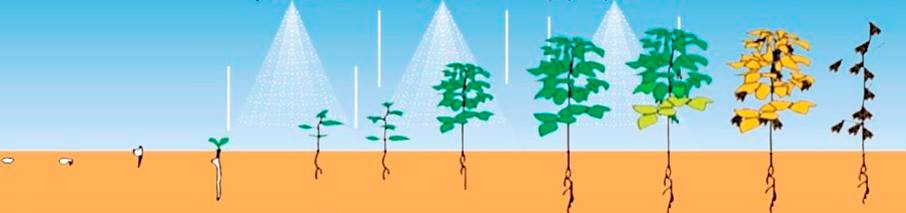 Образование первого тройчатого листа
Налив семян
Цветение
Ветвление
Бутонизация
Формирование бобов
Созревание
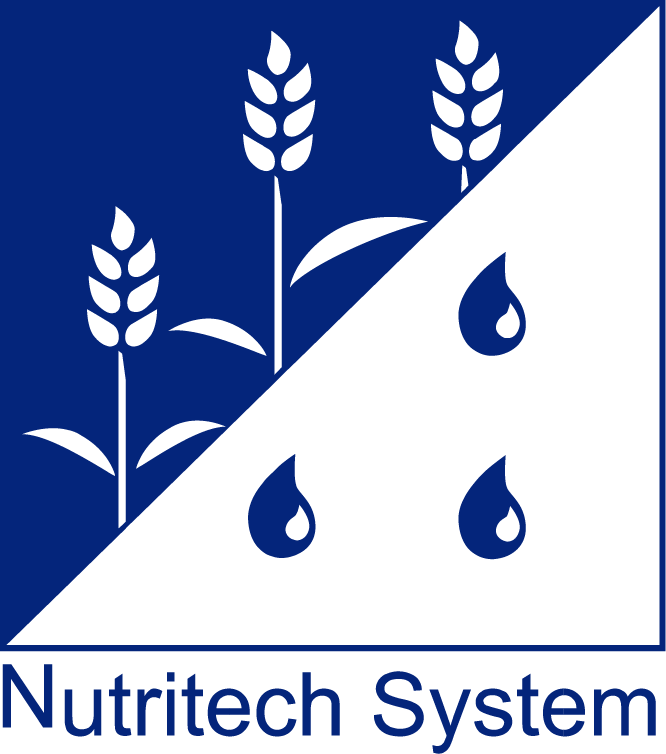 Всходы
[Speaker Notes: Максимальная концентрация раствора 2%]
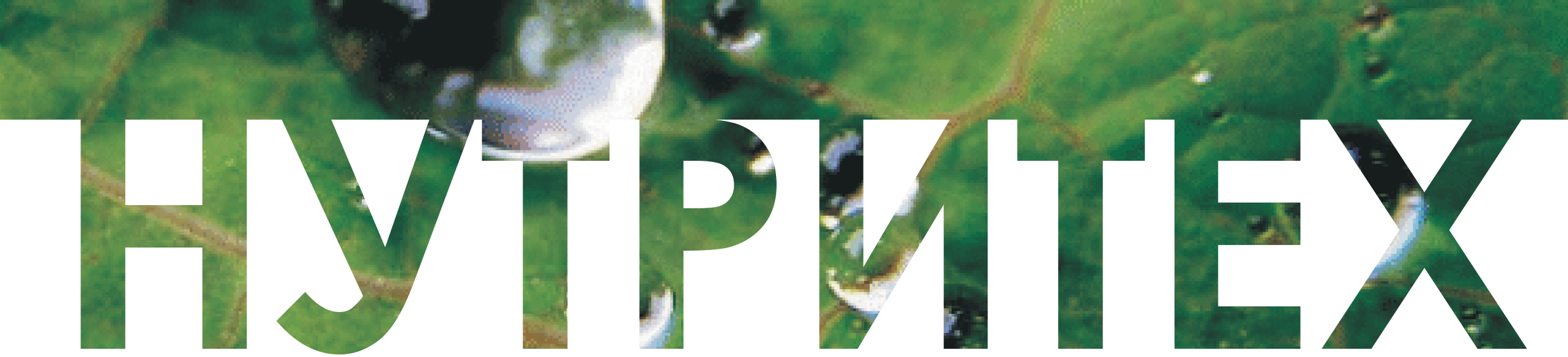 Нутривант Плюс Масличный
2 кг/га
Совместно с СЗР
Нутривант 
Плюс
 Масличный
2 кг/га
 + мочевина 1-2 %
Совместно с СЗР
Схема 2
Нутривант Плюс Масличный
2 кг/га
НУТРИВАНТ 
ОПТИМУМ
АМИНОМАКС 10% 
300-500  мл/га
АМИНОМАКС 10% 
300-500  мл/га
АМИНОМАКС 10% 
300-500  мл/га
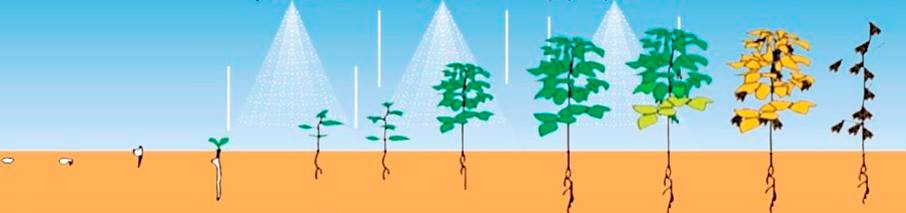 Образование первого тройчатого листа
Налив семян
Цветение
Ветвление
Бутонизация
Формирование бобов
Созревание
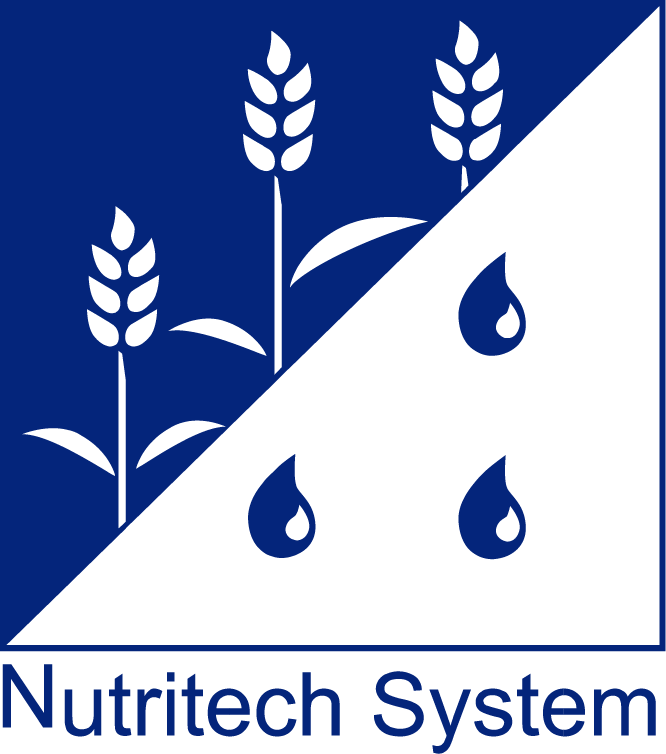 Всходы
[Speaker Notes: Максимальная концентрация раствора 2%]
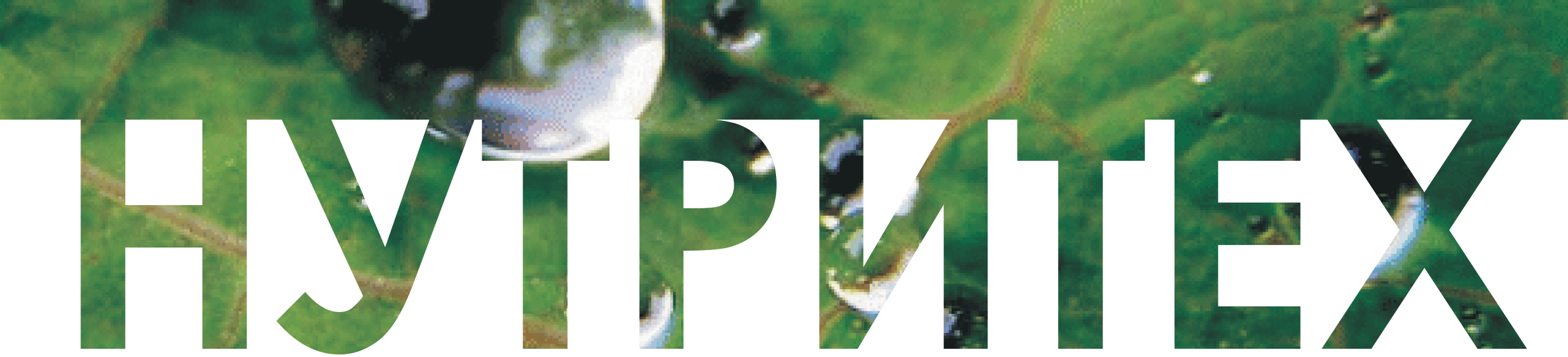 Схема 3
Нутривант плюс Масличный
2 кг/га 
МЕРИСТЕМ B-Mo
Совместно с СЗР
(2-3 нед до цветения)
Нутривант плюс Масличный
2 кг/га
 + мочевина 1-2 %
АМИНОМАКС 10%
 100-200 мл/га
Совместно с СЗР
Нутривант плюс 
Масличный
2 кг/га
АМИНОМАКС 10% 
300-500  мл/га
Совместно с СЗР
Интенсивная
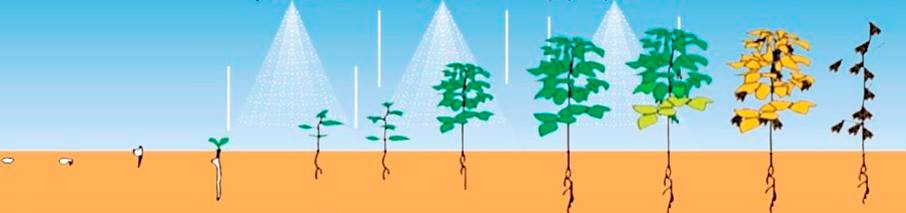 СТИМАКС для семян 300-500  мл/т
Обработка семян
Образование первого тройчатого листа
Налив семян
Цветение
Ветвление
Бутонизация
Формирование бобов
Созревание
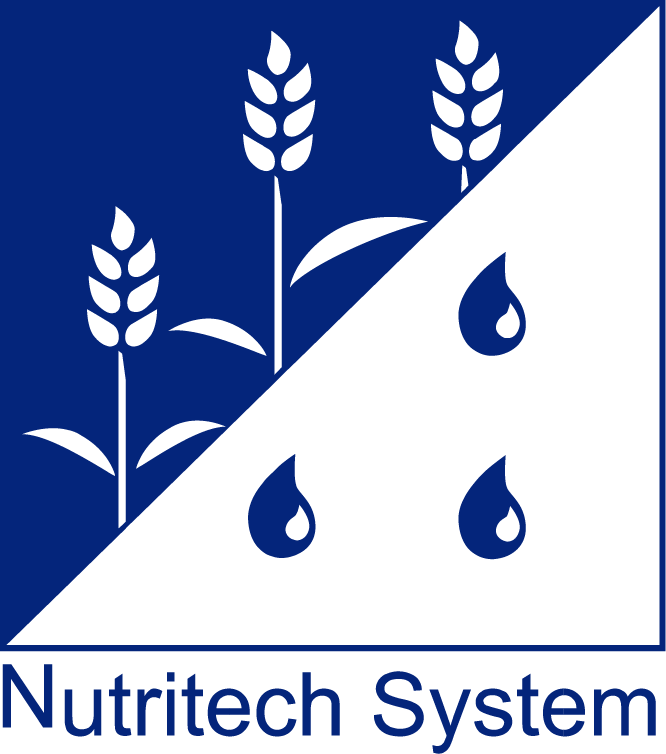 Всходы
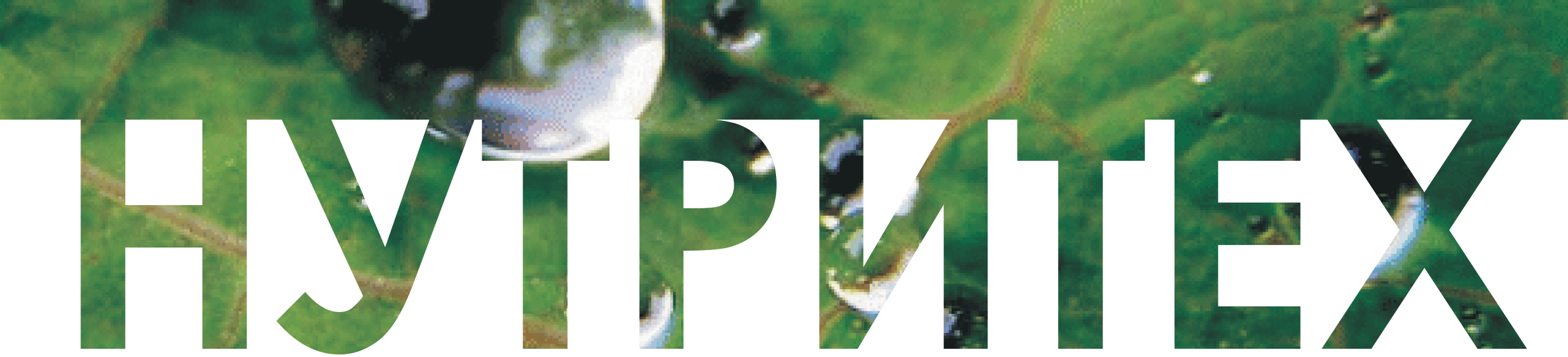 Агроменеджмент
Схема 4
Нутримакс К
0,3-0,5 л/га
АМИНОМАКС 10% 
300-500 мл/га
Совместно с СЗР
Нутривант плюс 
Масличный
2 кг/га
АМИНОМАКС 10% 
300-500  мл/га
Совместно с СЗР
Нутривант плюс Масличный
2 кг/га 
МЕРИСТЕМ B-Mo
Совместно с СЗР
(2-3 нед до цветения)
Интенсивная
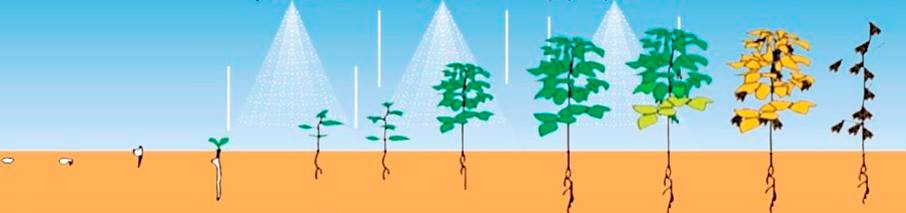 СТИМАКС для семян 300-500  мл/т
Обработка семян
Образование первого тройчатого листа
Налив семян
Цветение
Ветвление
Бутонизация
Формирование бобов
Созревание
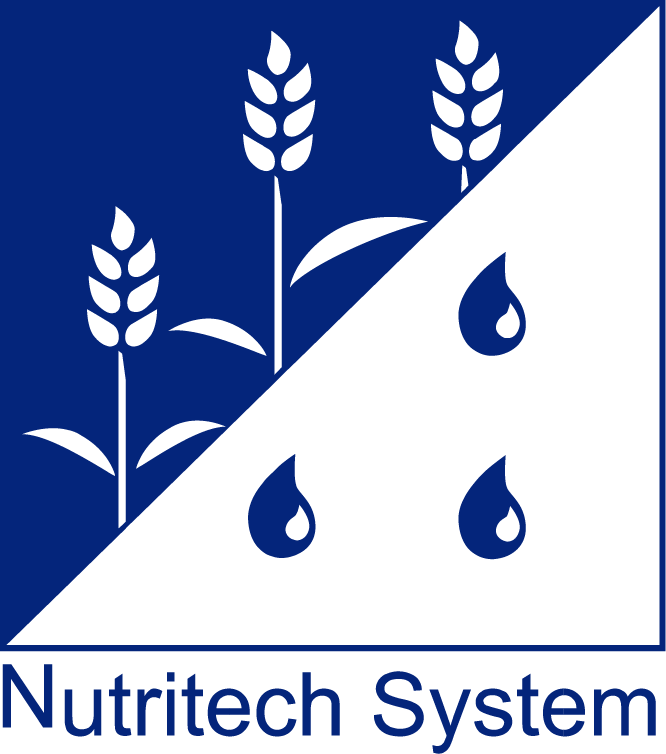 Всходы
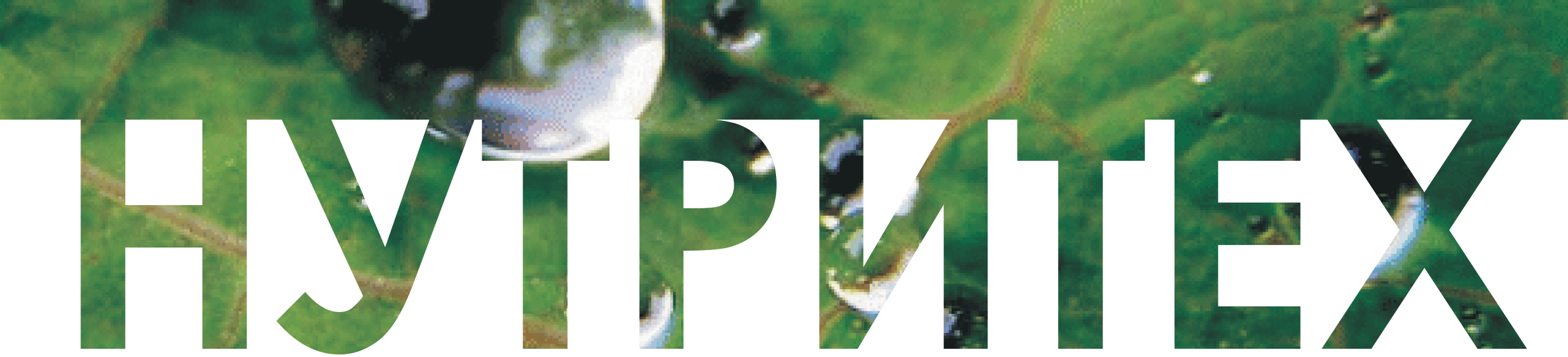 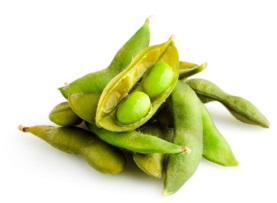 Результаты
Соя

Повышение урожайности до 4-8 ц/га
Повышение содержания масла и белка
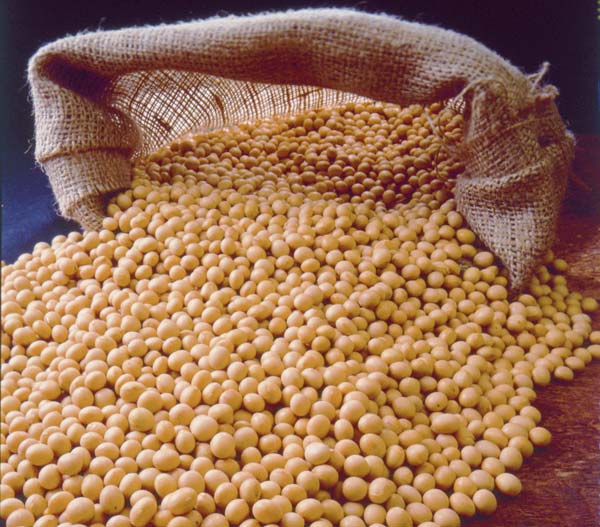 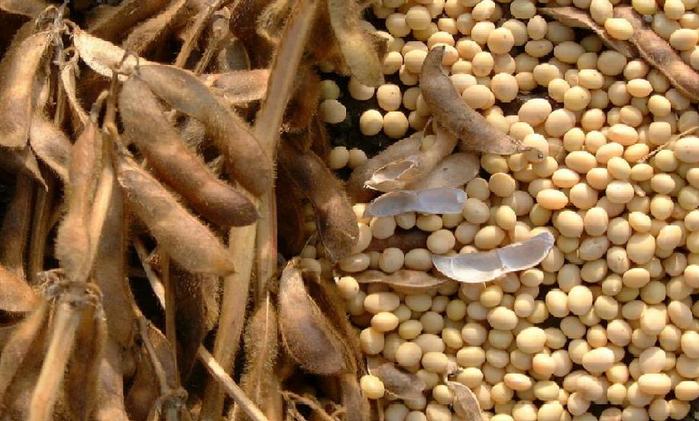 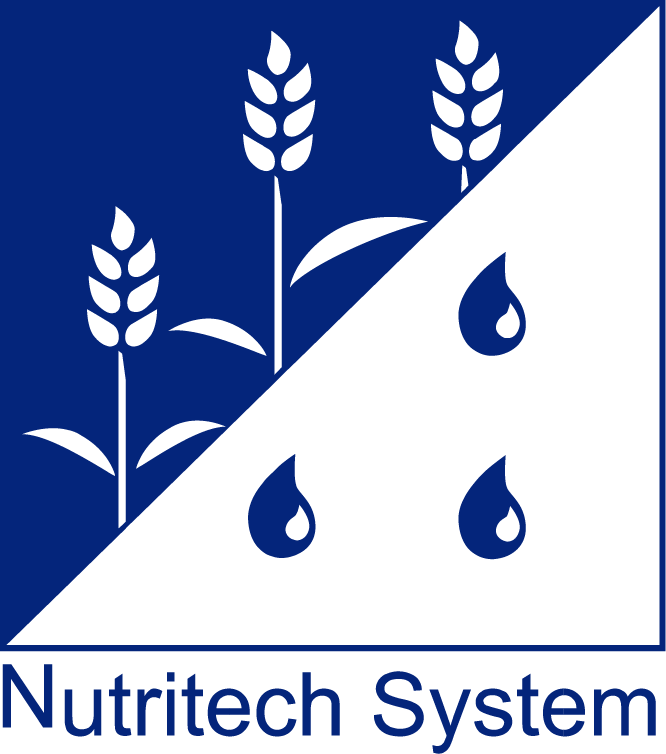